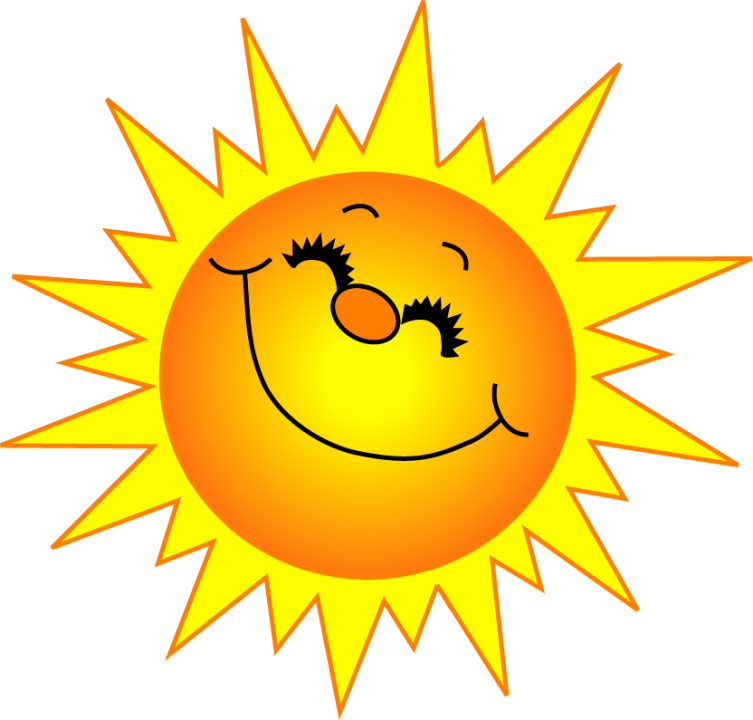 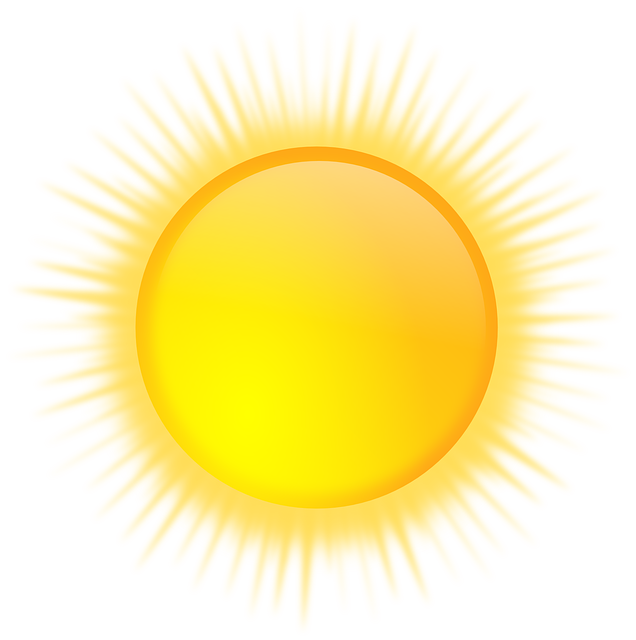 ПРОЛЕЋНА ПЕСМА
Пролеће је, пролеће је,радује се цео свет,кад погледаш сунце сјаји,а под росом блиста цвет.
Наше груди, наше душезаталасо овај сјај,славуј мали сунце хвалишто је земља прави рај.
                                                         Јован Јовановић Змај
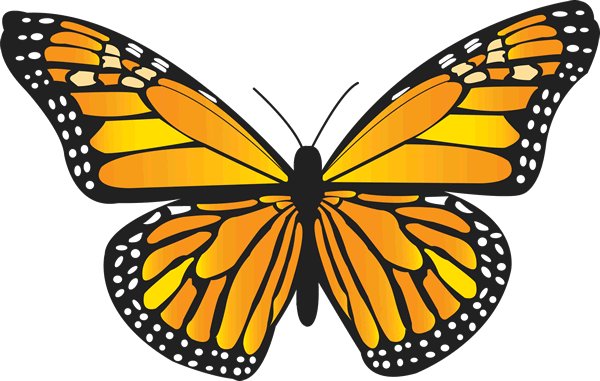 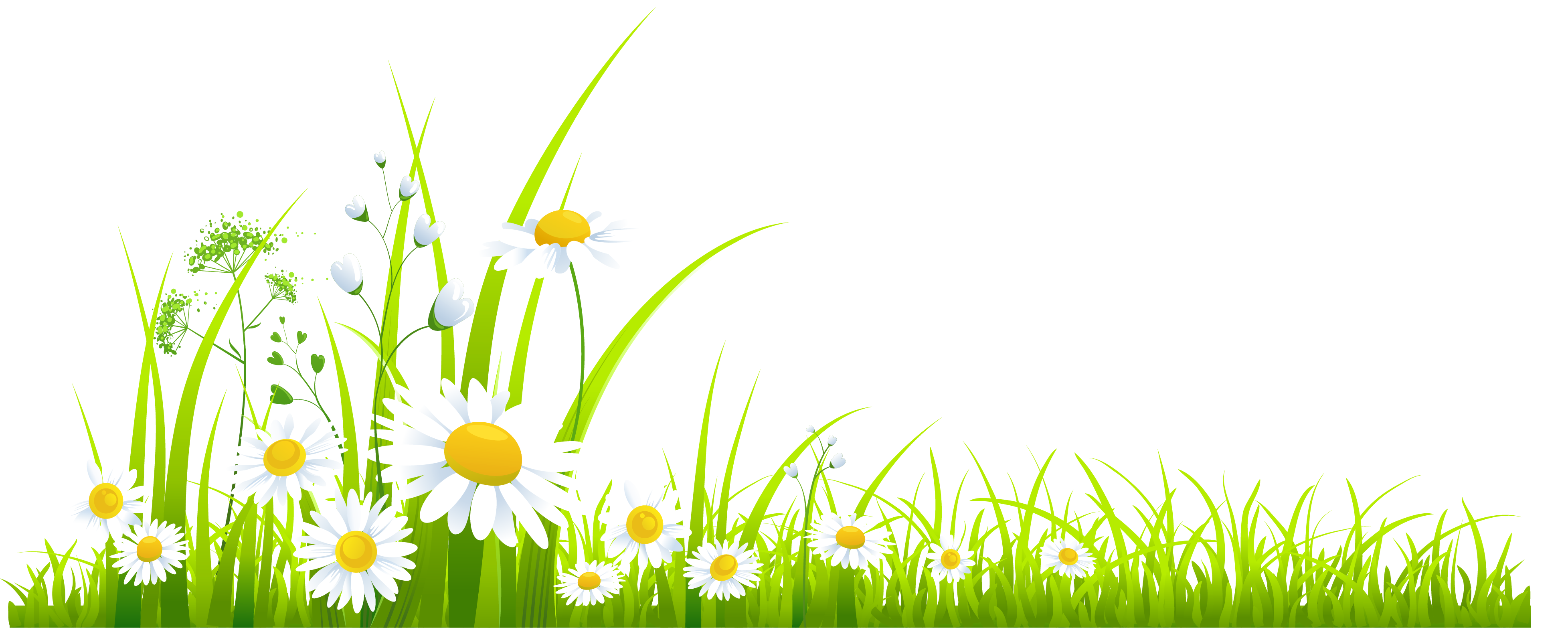 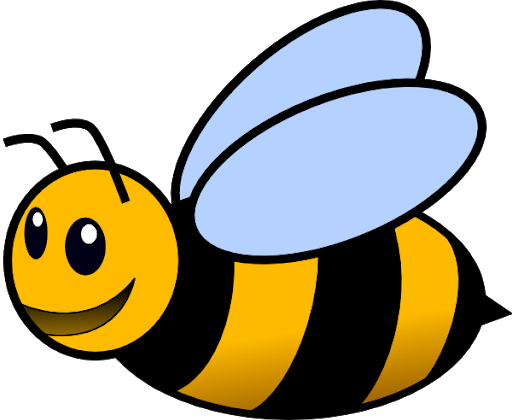 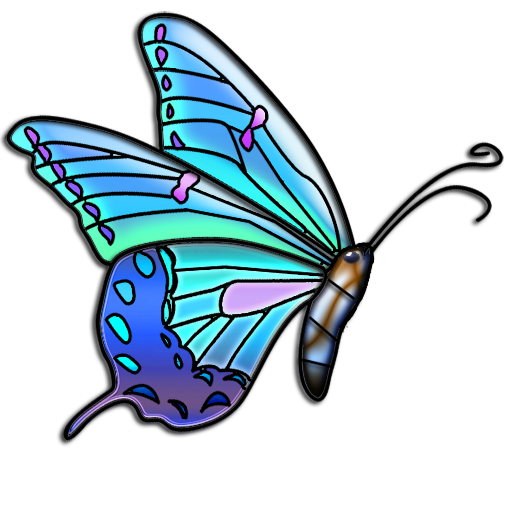 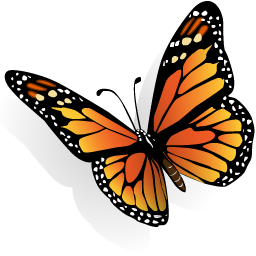 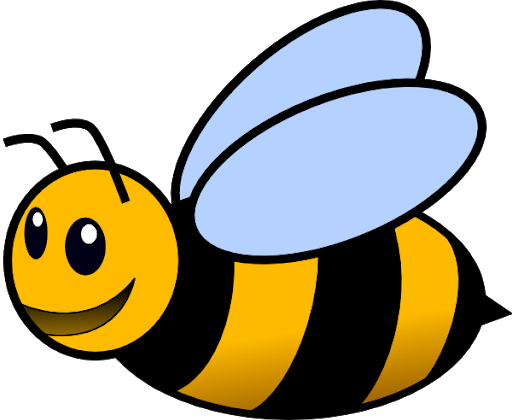 ЗЕМЉИШТЕ (ТЛО)
Учили смо да су четири основна услова за живот на земљи:
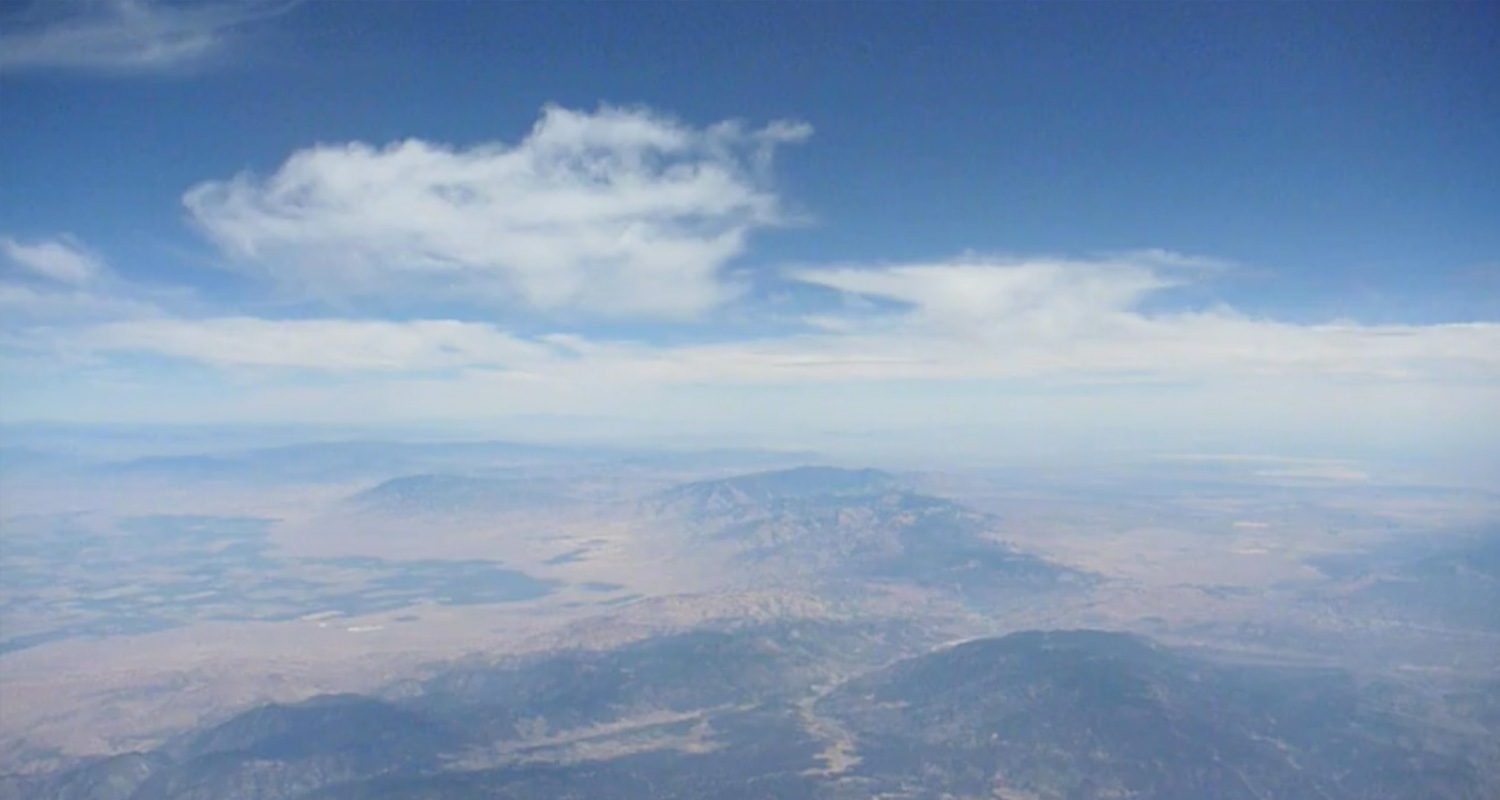 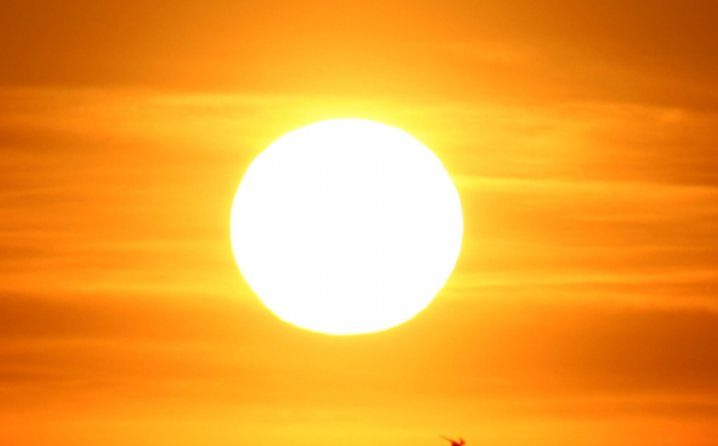 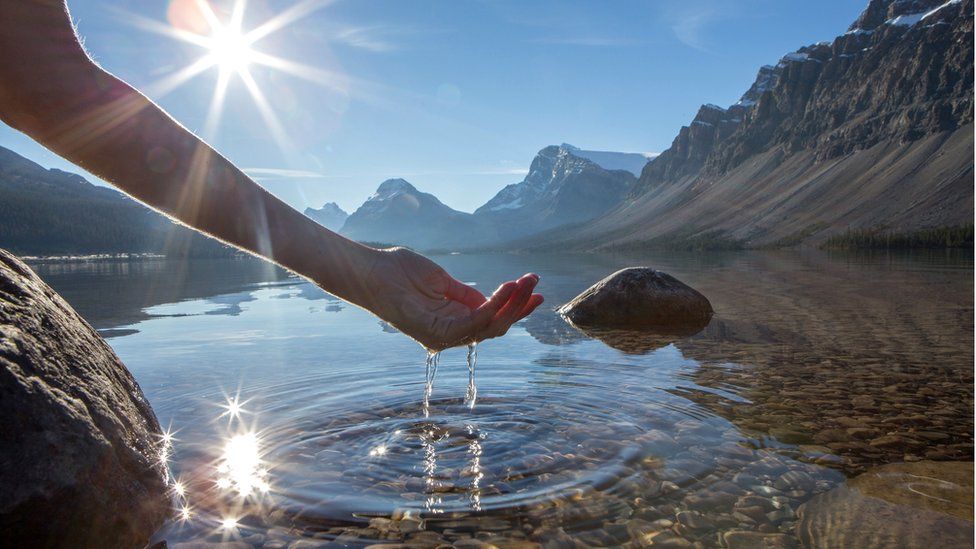 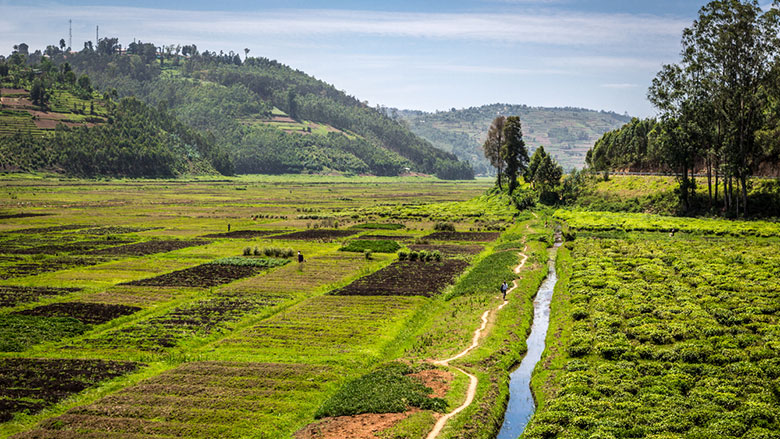 Земљиште или тло је површински слој земље.
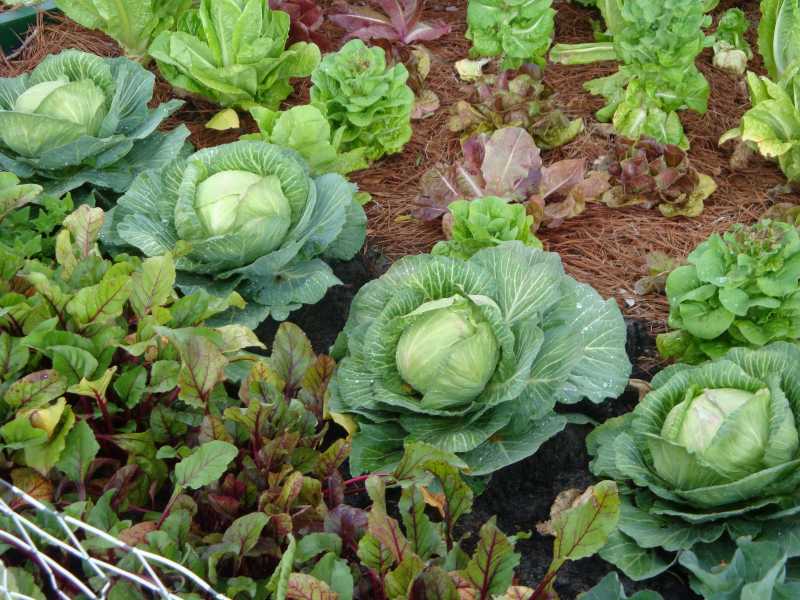 Потребно је живим бићима:
Као извор хране за људе и животиње;
За станиште и склониште животињама (глисте, мрави, кртице, мишеви, разни црви и слично);
За грађење објеката у којима људи станују или раде.
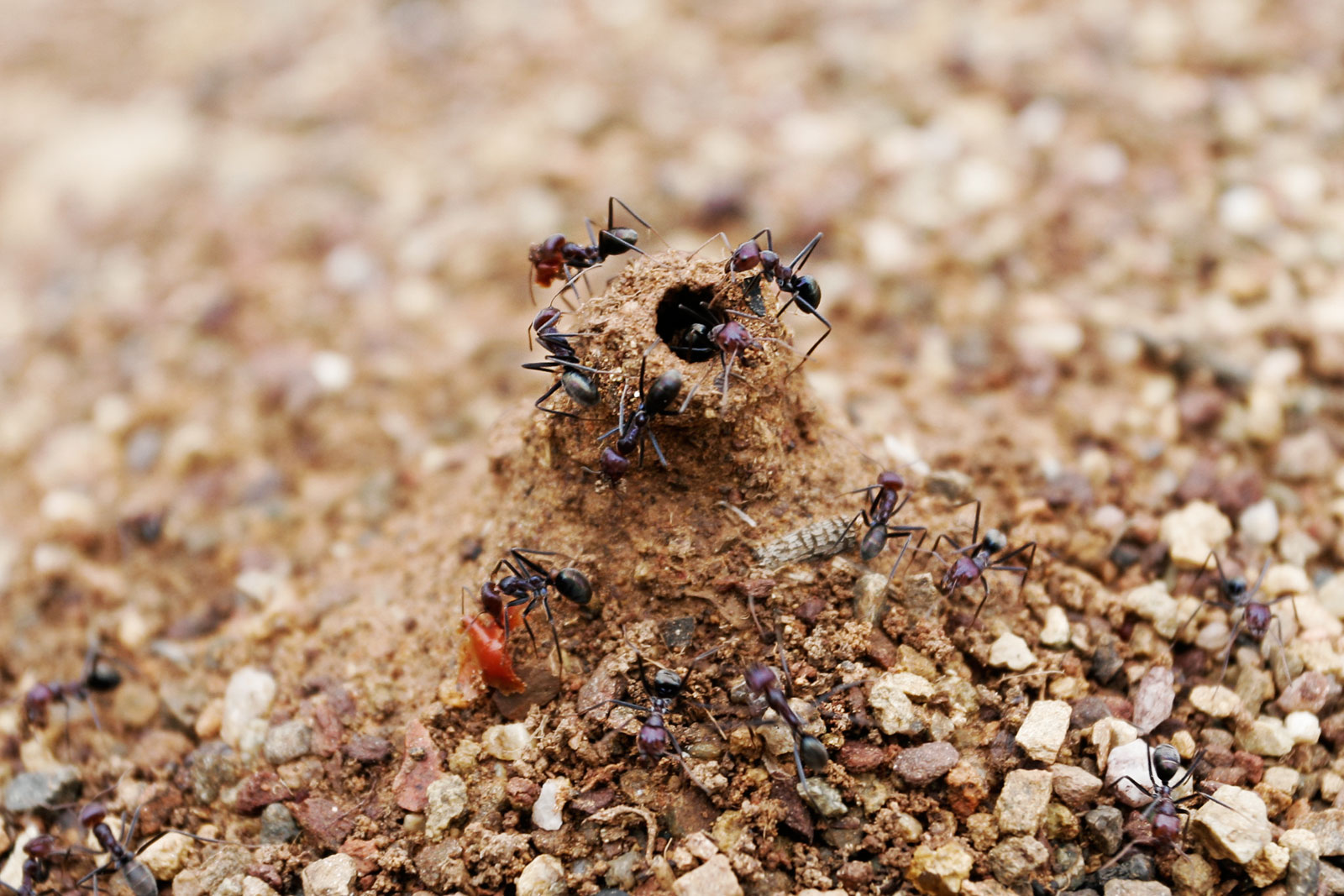 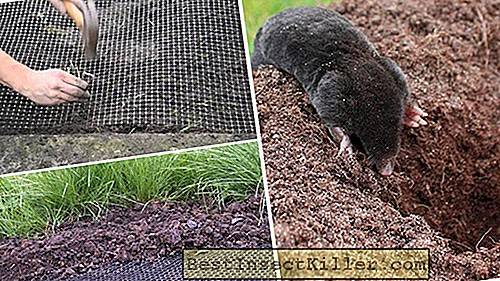 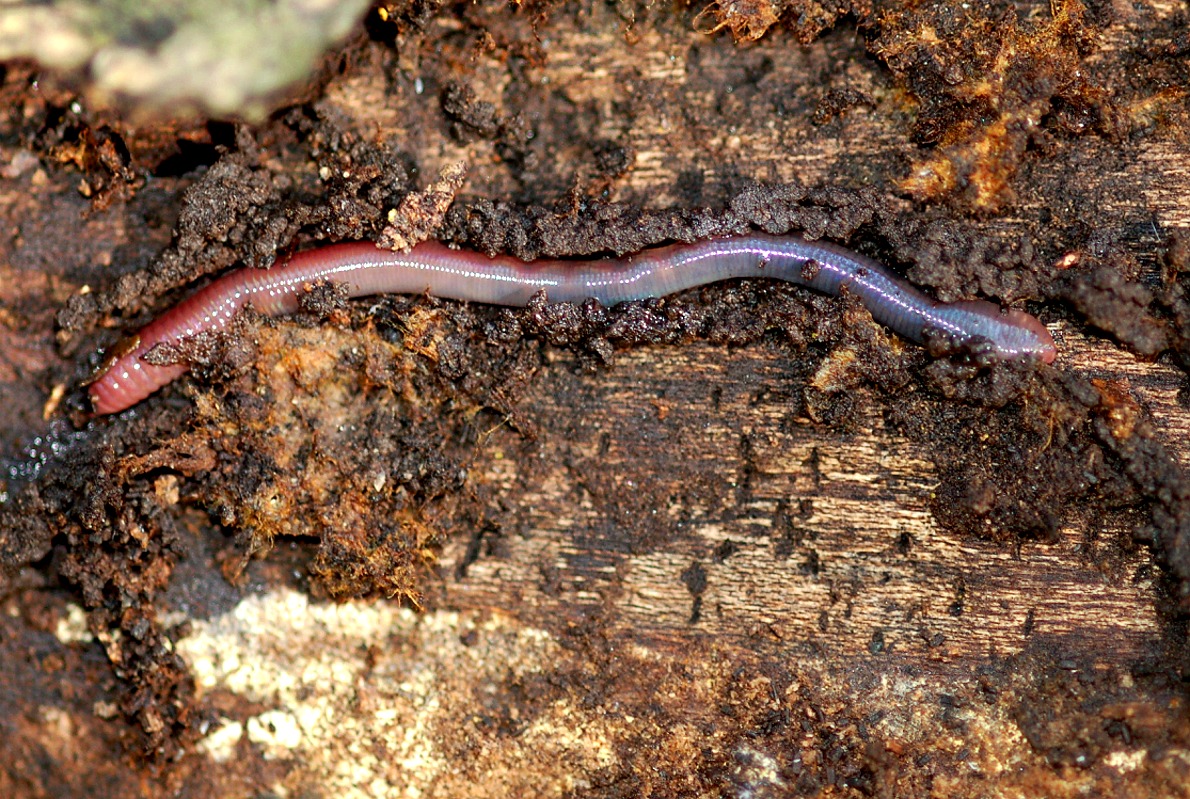 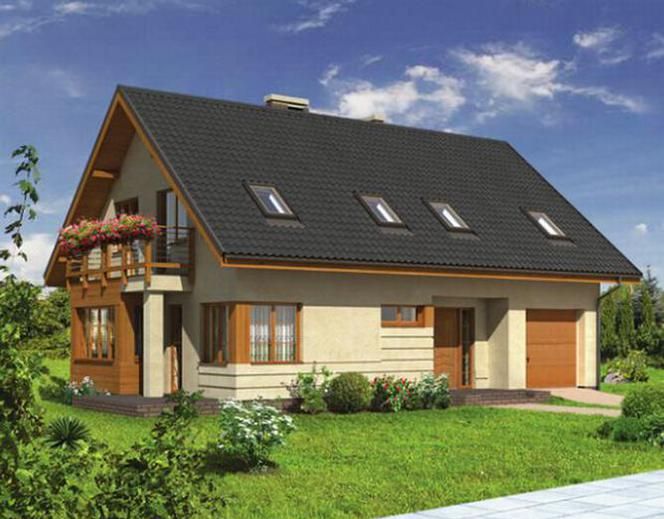 ВРСТЕ ТЛА ИЛИ ЗЕМЉИШТА
ПЈЕСКУША
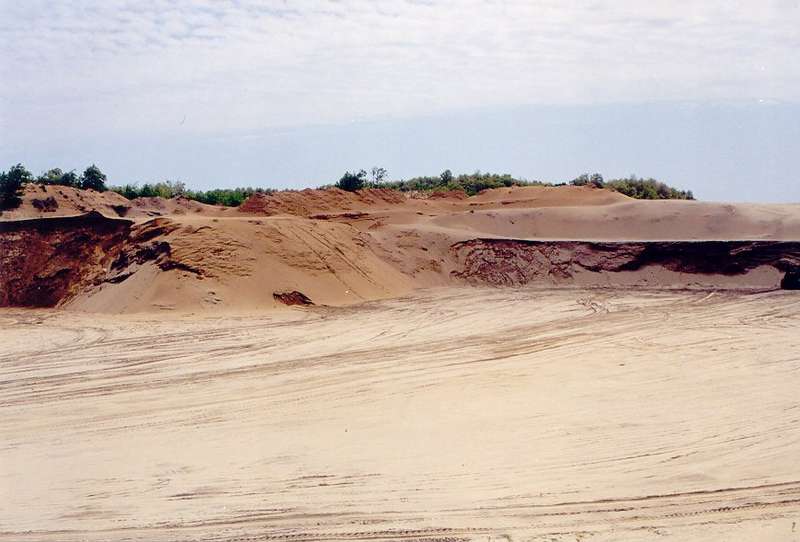 ЦРНИЦА
ГЛИНУША
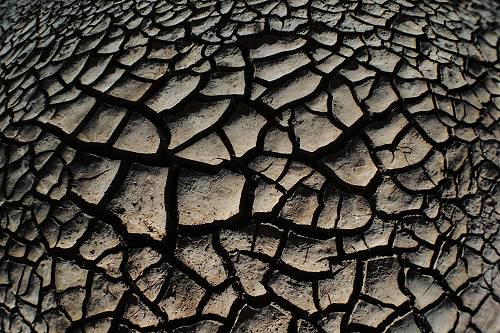 Ова земљишта се разликују по боји, растреситости и влажности.
ЦРНИЦА 
(хумусно земљиште)
ГЛИНУША
ПЈЕСКУША
СИВА
ДОБРО РАСТРЕСИТА
ПРОПУСТЉИВА, ПОТРЕБНО ЈЕ СТАЛНО НАВОДЊАВАТИ
ЖУЋКАСТА
РАСТРЕСИТОСТ ЈЕ СЛАБА
НИЈЕ ПОГОДНА ЗА ОБРАДУ
ЦРНА
ВЕОМА РАСТРЕСИТА
ПОГОДНА ЗА ОБРАДУ
ВЛАЖНА
НАЈПЛОДНИЈА
На основу плодности земљишта разликујемо:
НЕОБРАДИВО
ОБРАДИВО
ГРАЂЕВИНСКО ЗЕМЉИШТЕ
Мање плодно земљиште људи не обрађују. Погодна за шуме, ливаде и пашњаке.
Земљиште које људи обрађују ради производње хране.
На земљишту погодном за грађење људи подижу насеља, путеве, пруге, спортске терене...
НЕЗАГАЂЕНО ЗЕМЉИШТЕ ЈЕ ВАЖАН УСЛОВ ЗА ЖИВОТ БИЉАКА, ЖИВОТИЊА И ЧОВЈЕКА.
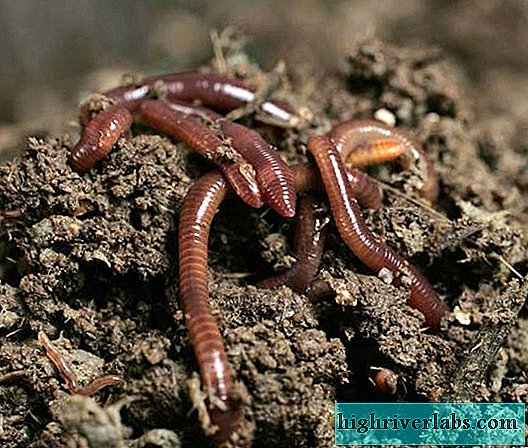 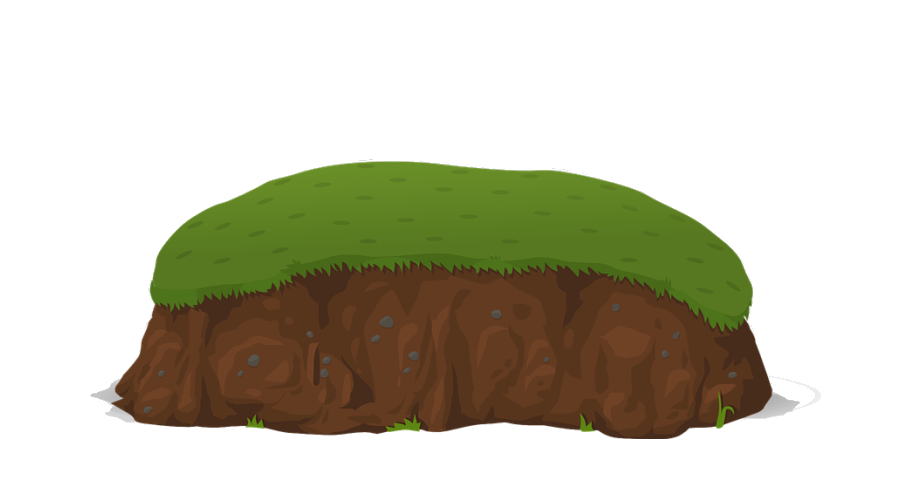 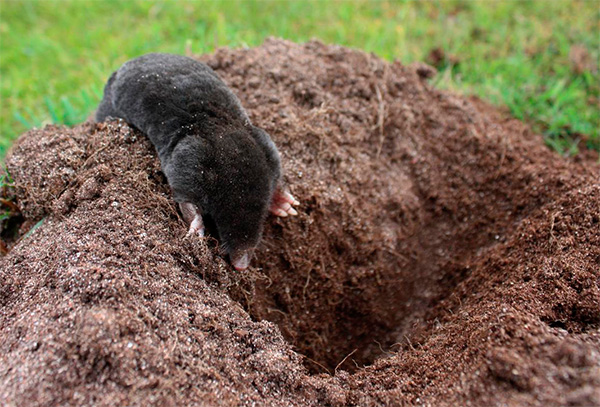 ЗА ЖИВОТИЊЕ
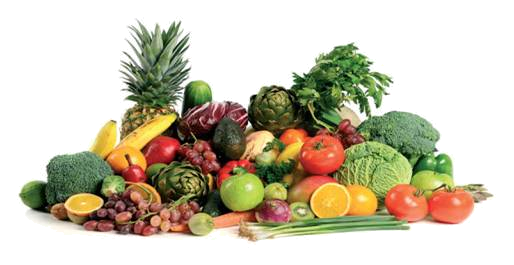 ЗА ЧОВЈЕКА
СТАНИШТЕ
СКЛОНИШТЕ
ИЗВОР ХРАНЕ
ГАЈЕЊЕ БИЉАКА И ЖИВОТИЊА
ХРАНА ЉУДИМА
ГРАДЕ НАСЕЉА
ЗНАЧАЈ ЗЕМЉИШТА (ТЛА)
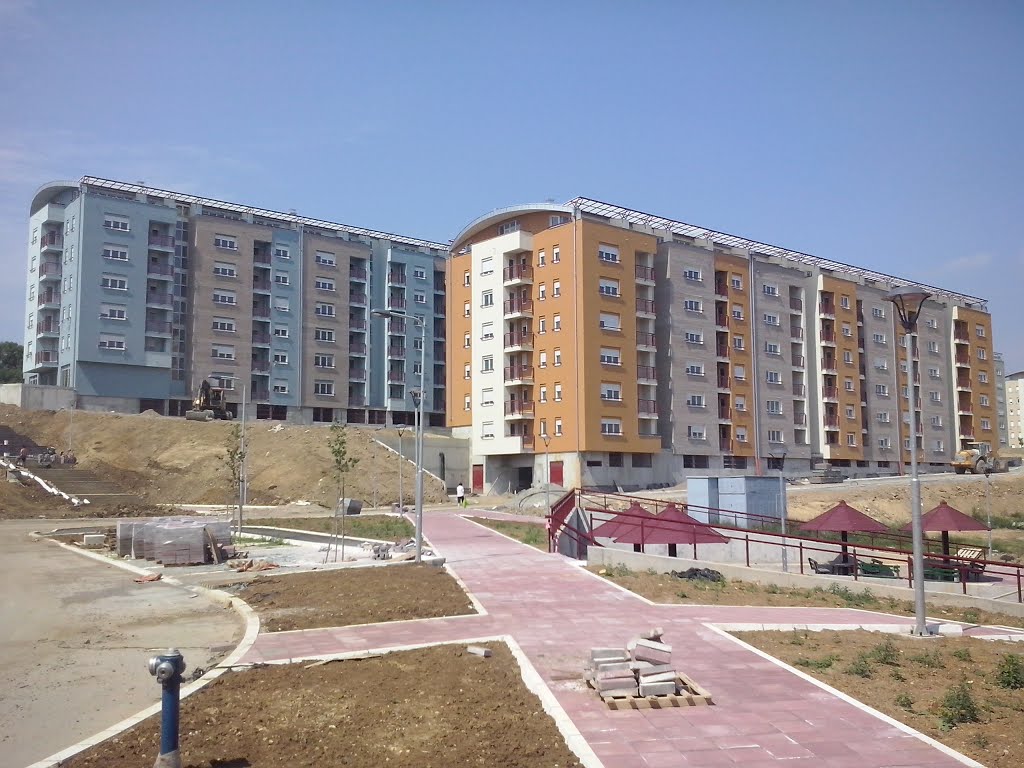 ЗА БИЉКЕ
ПРИЧВРШЋУЈЕ БИЉКУ
ИЗ ТЛА УЗИМА ВОДУ И ХРАНЉИВЕ МАТЕРИЈЕ
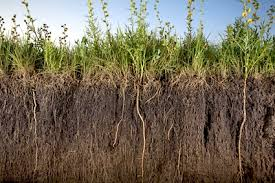 АКО ЖЕЛИТЕ ЗНАТИ ВИШЕ...
Како настаје хумус?
ГЛИСТЕ
КОМПОСТЕРИ
ОТПАД  ОД
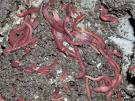 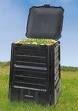 Прије
Послије
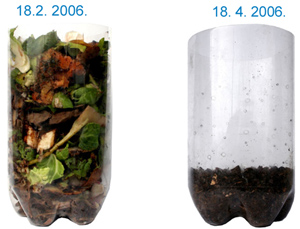 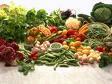 разградња
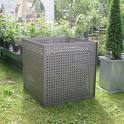 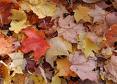 ГЉИВЕ И МИКРООРГАНИЗМИ
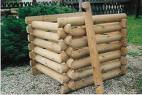 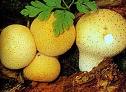 АКО ЖЕЛИТЕ ЗНАТИ ВИШЕ...
Како настаје тло?
СУНЦЕ ИХ ЗАГРИЈАВА
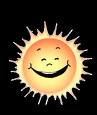 СТИЈЕНЕ
КАД ЗАХЛАДИ ОНЕ ПУЦАЈУ И МРВЕ СЕ
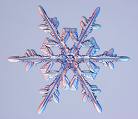 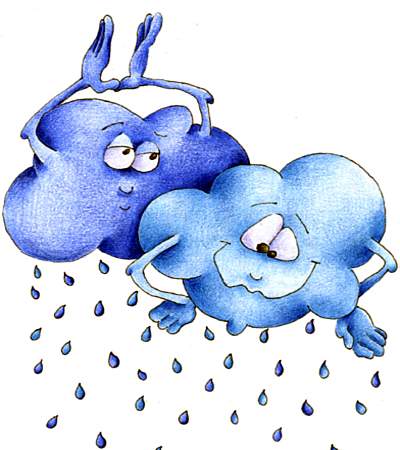 КИША ПАДА - ОДНОСИ СИТНО СТИЈЕЊЕ У ДОЛИНУ, КОТРЉАЈУЋИ СЕ УСИТЊАВА ДО ВЕЛИЧИНЕ ЗРНА ПИЈЕСКА
ЗАДАТАК ЗА САМОСТАЛАН РАД: Засадите у саксију неку од зачинских биљки (рузмарин, босиљак, невен...) и брините о њој.